Knowledge Management:2. Foundations
Romi Satria Wahonoromi@romisatriawahono.nethttp://romisatriawahono.net/kmWA/SMS: +6281586220090
1
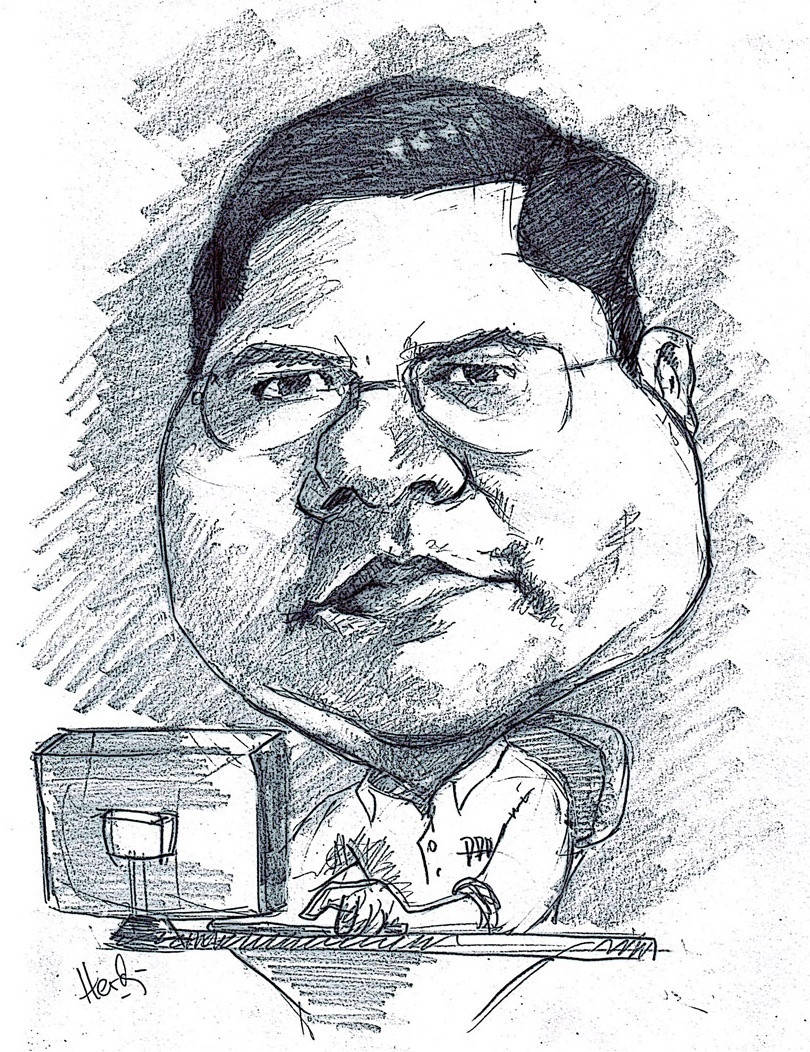 Romi Satria Wahono
SD Sompok Semarang (1987)
SMPN 8 Semarang (1990)
SMA Taruna Nusantara Magelang (1993)
B.Eng, M.Eng and Ph.D in Software Engineering fromSaitama University Japan (1994-2004)Universiti Teknikal Malaysia Melaka (2014)
Research Interests: Software Engineering and Machine Learning
Founder dan Koordinator IlmuKomputer.Com
Peneliti LIPI (2004-2007)
Founder dan CEO PT Brainmatics Cipta Informatika
2
Contents
3
2. Foundations
2.1 Knowledge Management Infrastructure
2.2 Knowledge Management Mechanism
2.3 Knowledge Management Technology
4
KM Foundations and Solutions
5
KM Foundations and Solutions
Knowledge Discovery
Knowledge Capture
Knowledge Sharing
Knowledge Application
KM Processes
Combination
Socialization
Internalization
Externalization
Exchange
Direction
Routines
Knowledge Discovery Systems
Knowledge Capture Systems
Knowledge Sharing Systems
Knowledge Application Systems
KM Systems
KM Mechanisms
Decision support systems 
Web-based discussion groups 
Repositories of best practices 
Artificial intelligence systems
Case-based reasoning 
Groupware  
Web pages
…
KM Technologies
Analogies and metaphors 
Brainstorming retreats 
On-the-job training
Face-to-face meetings
Apprenticeships  
Employee rotation
Learning by observation
….
Organization Culture
Organization
Structure
IT 
Infrastructure
Common Knowledge
Physical Environment
KM Infrastructure
6
2.1 Knowledge Management Infrastructure
7
KM Infrastructure
KM mechanisms and technologies rely on the KM infrastructure, which reflects the long-term foundation for knowledge management

In an organizational context, KM infrastructure includes five major components:
Organization culture
Organization structure
Information technology infrastructure
Common knowledge
Physical environment
8
KM Infrastructure
9
10
11
Latihan
Lakukan pendataan KM infrastructure yang kita miliki di perusahaan tempat kita bekerja
Gambarkan dengan menggunakan mindmap
12
2.2 Knowledge Management Mechanism
13
Knowledge Management Mechanism
Knowledge management mechanisms are organizational or structural means used to promote knowledge management
They enable KM systems, and they are themselves supported by the KM infrastructure
KM mechanisms may (or may not) utilize technology, but they do involve some kind of organizational arrangement or social or structural means of facilitating KM
Examples of KM mechanisms include learning by doing, on-the-job training, learning by observation, and face-to-face meetings
More long-term KM mechanisms include the hiring of a Chief Knowledge Officer, cooperative projects across departments, traditional hierarchical relationships, organizational policies, standards, initiation process for new employees, and employee rotation across departments
14
KM Foundations and Solutions
Knowledge Discovery
Knowledge Capture
Knowledge Sharing
Knowledge Application
KM Processes
Combination
Socialization
Internalization
Externalization
Exchange
Direction
Routines
Knowledge Discovery Systems
Knowledge Capture Systems
Knowledge Sharing Systems
Knowledge Application Systems
KM Systems
KM Mechanisms
Decision support systems 
Web-based discussion groups 
Repositories of best practices 
Artificial intelligence systems
Case-based reasoning 
Groupware  
Web pages
…
KM Technologies
Analogies and metaphors 
Brainstorming retreats 
On-the-job training
Face-to-face meetings
Apprenticeships  
Employee rotation
Learning by observation
….
Organization Culture
Organization
Structure
IT 
Infrastructure
Common Knowledge
Physical Environment
KM Infrastructure
15
16
17
Latihan
Sebutkan KM mechanism yang ada di perusahaan termpat kita bekerja
Gambarkan dengan menggunakan MindMap
18
2.3 Knowledge Management Technology
19
Knowledge Management Technology
KM technologies are information technologies that can be used to facilitate knowledge management
Thus KM technologies are intrinsically no different from information technologies, but they focus on knowledge management rather than information processing
KM technologies also support KM systems and benefit from the KM infrastructure, especially the information technology infrastructure
KM technologies constitute a key component of KM systems
20
Knowledge Management Technology
Artificial intelligence (AI) technologies including those used for knowledge acquisition and case-based reasoning systems, electronic discussion groups, computer-based simulations, databases, decision support systems
Information repositories including best practices databases and lessons learned systems
Web 2.0 technologies, such as wikis and blogs
21
KM Technology Examples
World Bank’s use of a combination of video interviews and hyperlinks to documents and reports to systematically record the knowledge of employees that are close to retirement (Lesser and Prusak 2001)

At BP plc, desktop videoconferencing has improved communication and enabled many problems at offshore oil fields to be solved without extensive traveling (Skyrme 2000)
22
23
Latihan
Sebutkan KM technology yang ada di perusahaan termpat kita bekerja
Gambarkan dengan menggunakan MindMap
24
Referensi
Peter Drucker, The age of social transformation, The Atlantic Monthly, 274(5), 1994
Ikujiro Nonaka and Hirotaka Takeuchi, The Knowledge Creating Company, Oxford University Press, 1995
Kimiz Dalkir and Jay Liebowitz, Knowledge Management in Theory and Practice, The MIT Press, 2011
Irma Becerra-Fernandez and Rajiv Sabherwal, Knowledge Management: Systems and Processes, M.E. Sharpe, Inc., 2010
Romi Satria Wahono, Menghidupkan Pengetahuan Sudahkah Kita Lakukan?, Jurnal Dokumentasi dan Informasi - Baca, LIPI, 2005
25